Real-time lighting via Light Linked List
8/07/2014

Abdul Bezrati
[Speaker Notes: -Introduce yourself: Name, current position etc…]
Old: Deferred Lighting
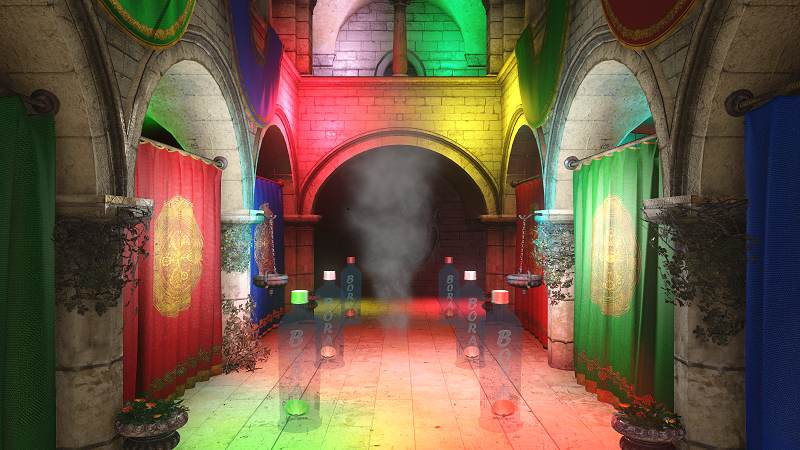 [Speaker Notes: -Our old custom engine uses deferred lighting.]
Old: Deferred Lighting
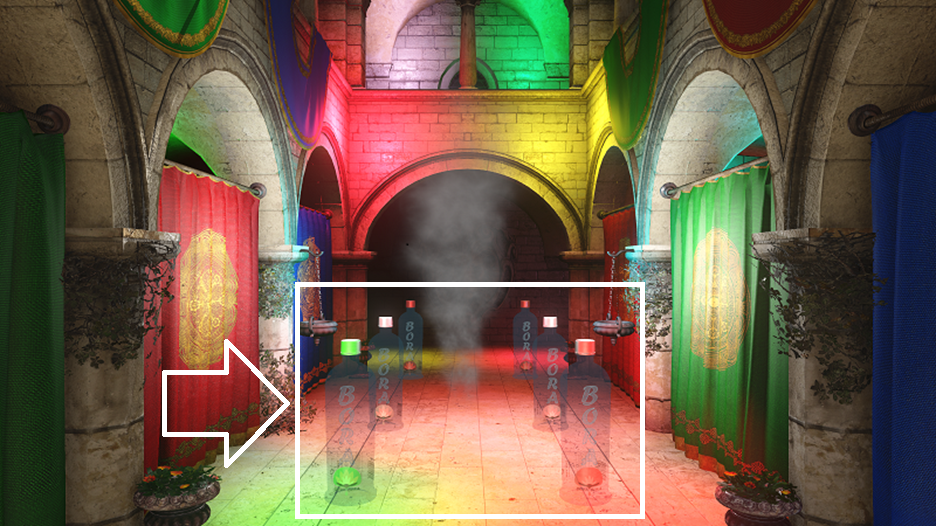 [Speaker Notes: No translucent geometry lighting]
Old: Deferred Lighting
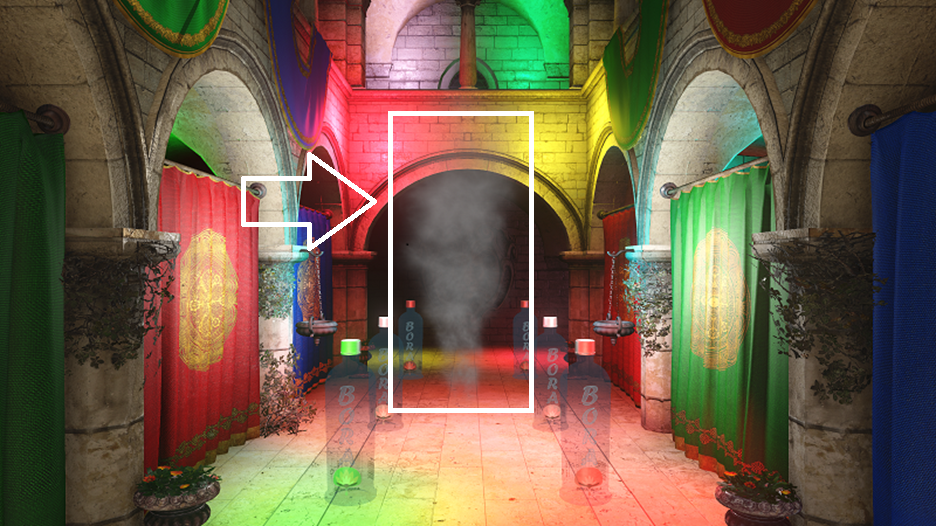 [Speaker Notes: No lighting on FX]
New: Light Linked List
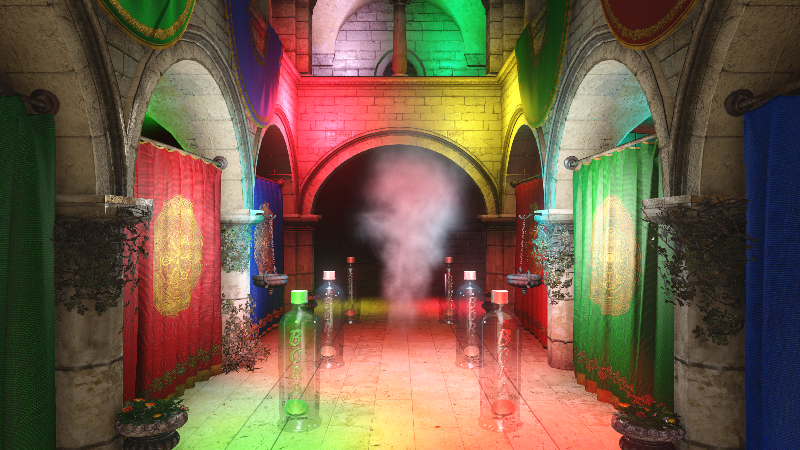 [Speaker Notes: -Next gen!]
Deferred Lighting
GBufferr
Fill Light Buffers
Light GBuffer
Alpha
[Speaker Notes: Traditional deferred lighting
Alpha is either non-lit or uses a different approach.]
Diffuse Lighting
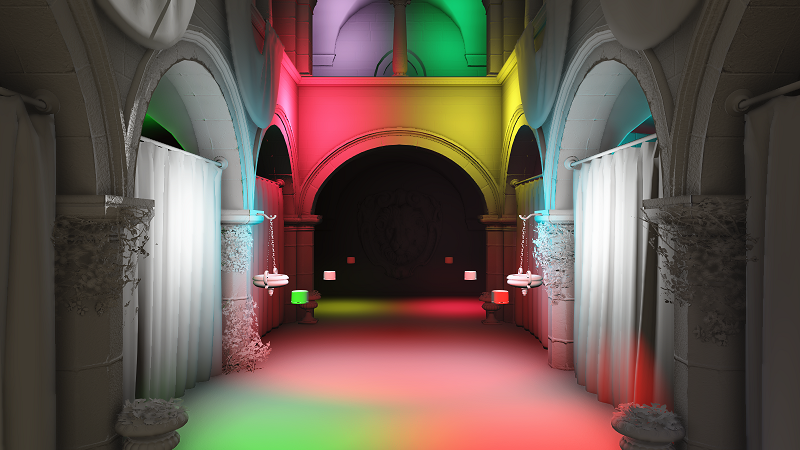 [Speaker Notes: -Deferred Lighting: Diffuse Light Buffer]
Specular Lighting
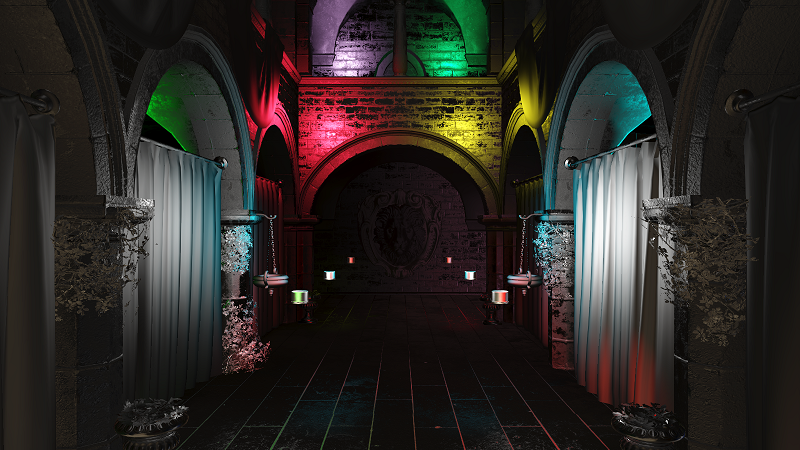 [Speaker Notes: -Deferred Lighting: Specular Light Buffer]
New approach
Store lights in a per-pixel linked list.
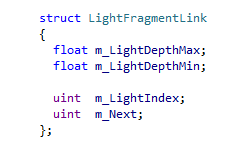 [Speaker Notes: Each pixel on screen stores only the lights it overlaps. 
Store Min and Max depth in camera space.
The light index into a global array.
The link or index to the next fragment.]
Compressed Fragment
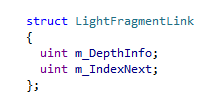 [Speaker Notes: -Convert depth into FP16 and pack into u32
-Use 8 bits for light indices and 24 bits for linked element indices.
-Maximum light count per frame is 256 which is plenty for the type of games we are making.
-Size was reduced from 16 bytes to 8 bytes per element.]
Resolution
Lower resolutions are better:
One quarter, one eighth etc…
[Speaker Notes: Better because less memory is required.
Less GPU bandwidth
We have experienced with 1 quarter but one eighth was the sweet spot]
Memory Cost
4 Buffers at one eighth resolution:
2 RWByteAddressBuffer
1 RWStructuredBuffer
1 Depth Buffer (optional)
Pre-allocate average 40 Lights per pixel.
Total cost:
900P:     ~7.25 megs 
1080P: ~10.15 megs
[Speaker Notes: 4 Buffers: 2 ByteAddressBuffers, 1 depth buffer and 1 structured buffer.
4 megs less than deferred lighting using R11G11B10 at the same resolution.
Average not a maximum!]
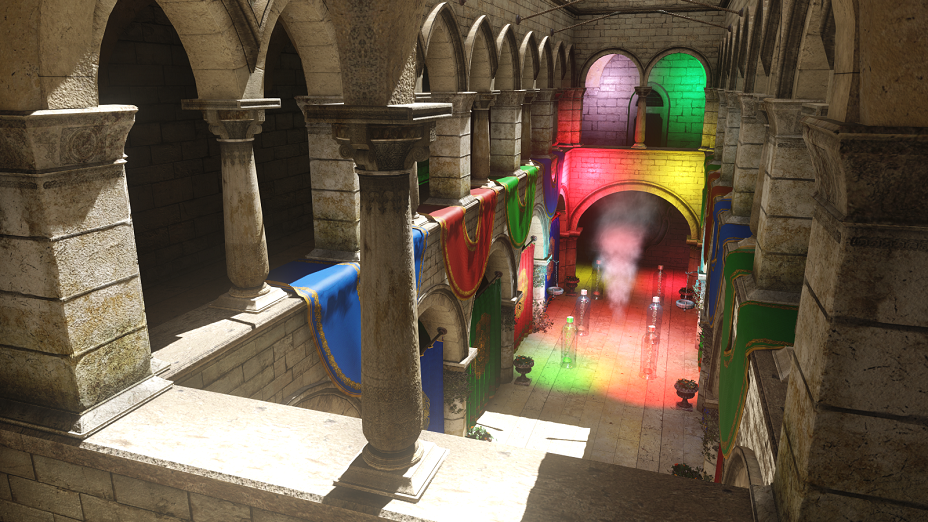 [Speaker Notes: LLL Debug View A]
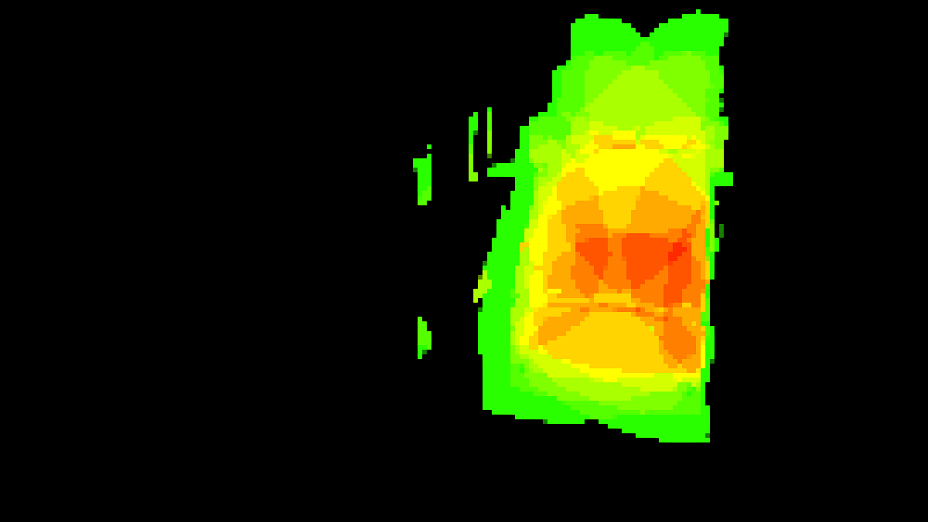 [Speaker Notes: LLL Debug View B:
 Notice the reduced resolution (aliasing). 
 Using a reduced resolution not only speeds up the generation and access to the LLL but also saves memory.
 The more lights a pixel overlaps the more its color shifts to red.
 Black pixels overlap no lights.]
Insomniac Engine
GBufferr
Fill Linked Listr
Light GBuffer
Custom Materials
Alpha
Insomniac Engine
GBuffer
       (fast path)
Fill Linked Listr
Light GBuffer
Custom Materials
Alpha
[Speaker Notes: First step:
Gbuffer 90+ % of our materials.
3 render targets: 1 Depth/Stencil + 2 Material Buffers]
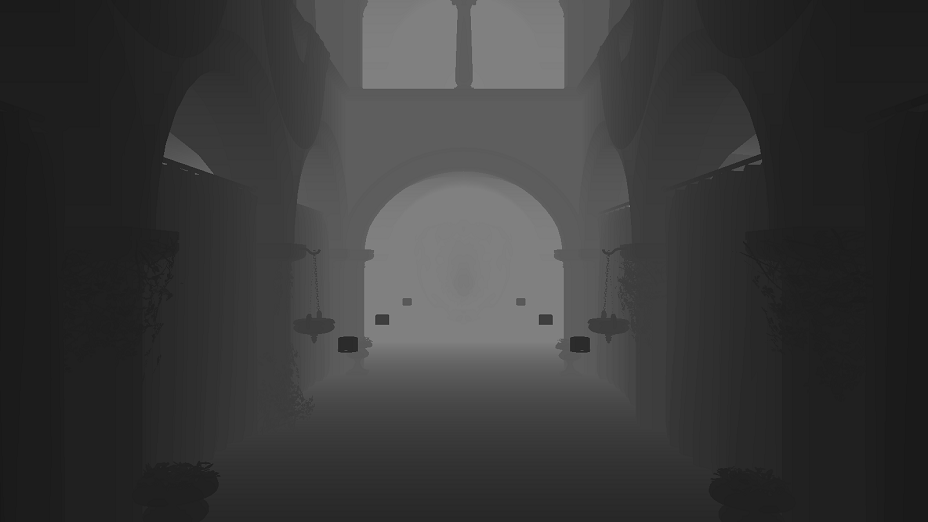 [Speaker Notes: Depth buffer: Float32]
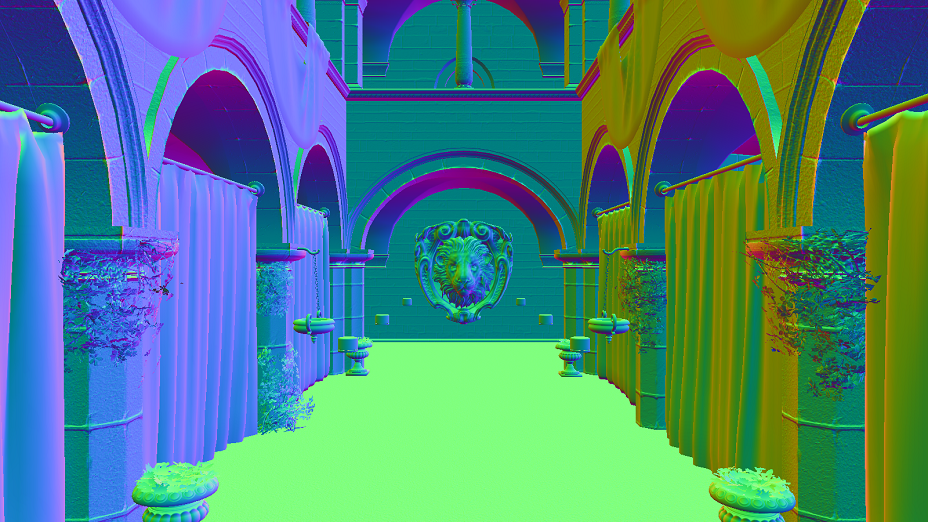 [Speaker Notes: MRT 0: Normals in world space, RGB channels.]
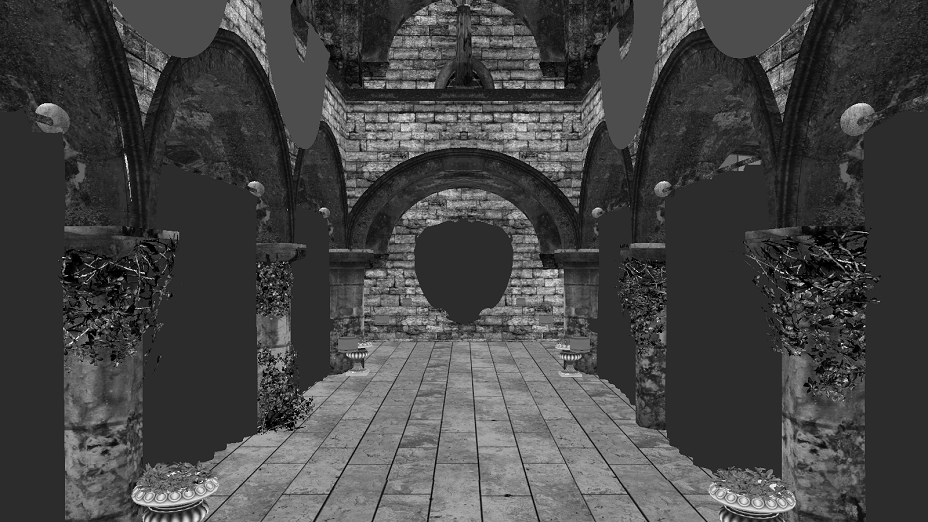 [Speaker Notes: MRT0: Glossiness, alpha channel.]
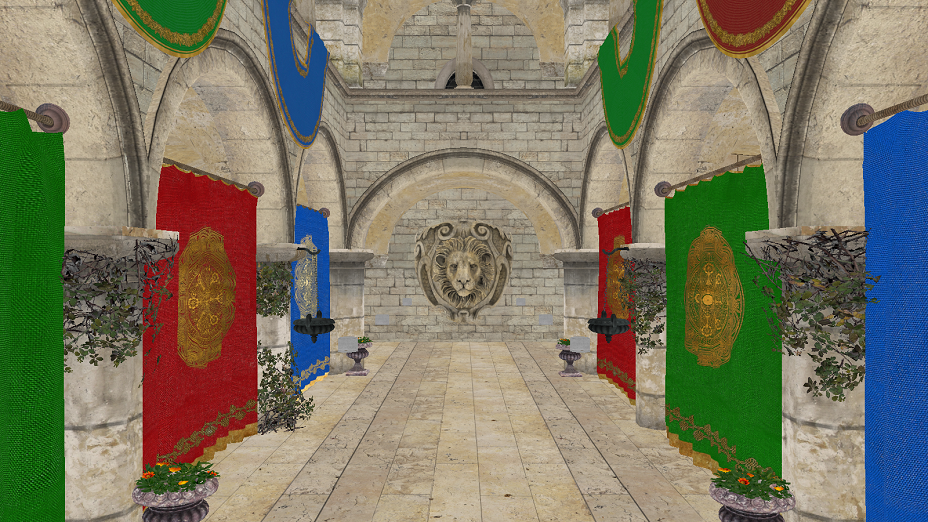 [Speaker Notes: MRT1: Diffuse color, RGB channels.]
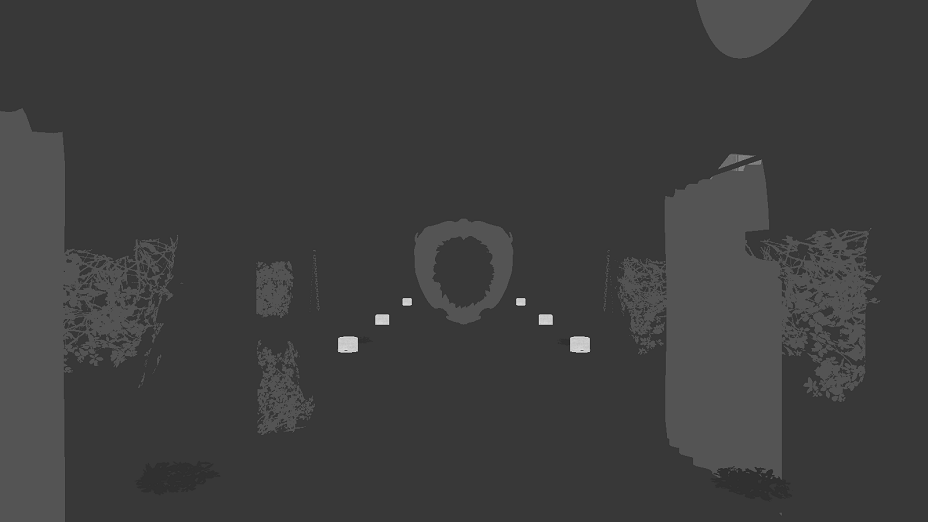 [Speaker Notes: MRT1: Specular Reflectance, alpha channel.]
Insomniac Engine
GBufferr
Fill Linked List
Light GBuffer
Custom Materials
Alpha
[Speaker Notes: Second step:
Fill the light linked list]
Fill LLL Cost 900P
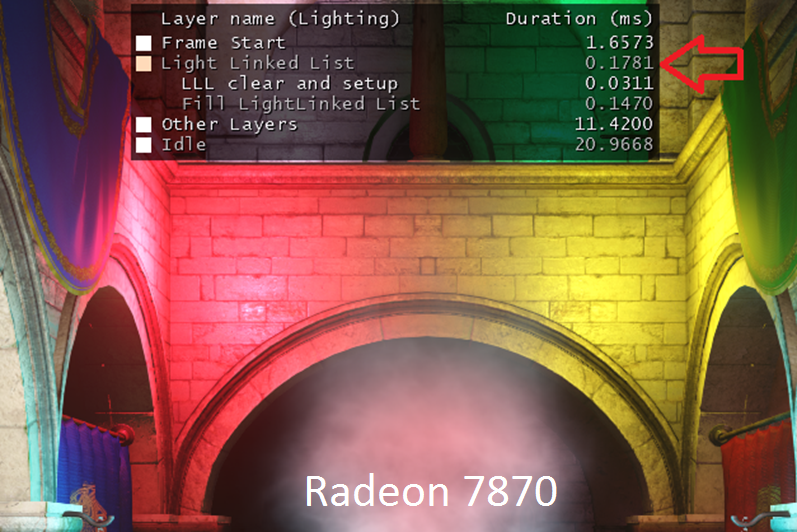 [Speaker Notes: 900P
Less than 0.15ms for 16 lights.]
Fill LLL Cost 1080P
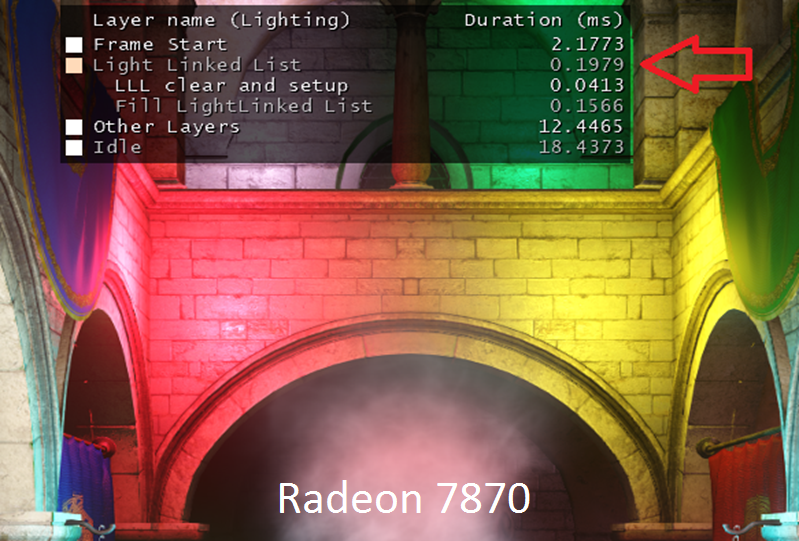 [Speaker Notes: 1080P
Less than 0.16ms for 16 lights.
~10% slower]
LLL Depth Buffer
Generate down-sized depth buffer.
Use conservative depth selection.
Use GatherRed.
[Speaker Notes: Generate the down-sized depth buffer to match the down-sized resolution.
Gather red to speed up the process.
Not necessary but nice to have, forward engines can skip this]
Light Shells
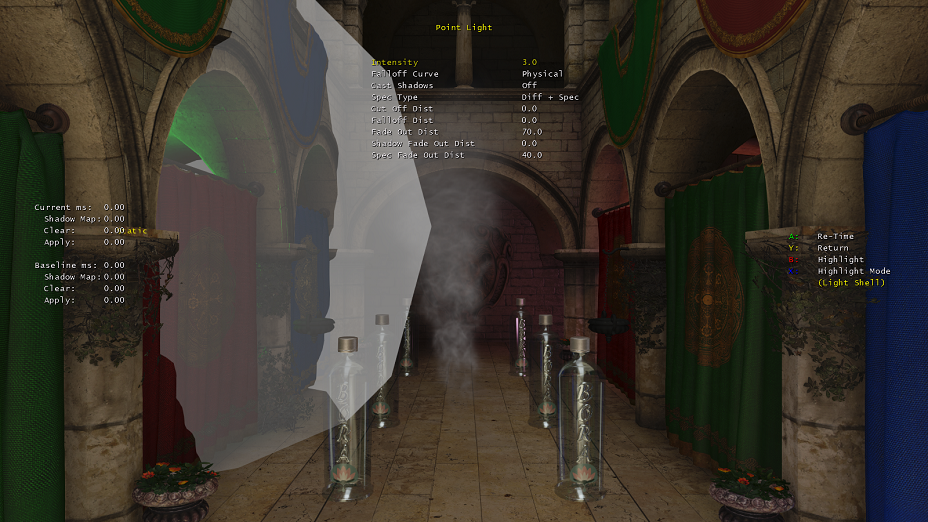 [Speaker Notes: -We use triangle soups to represent our lights.

-Low tessellation:
  Faster to clip against the near and far frustum clips on the CPU.

-You need to slightly oversize your light shells to account for two things:
    - Low tessellation
    - Lower rendering resolution; we use half a pixel size to do the scaling.]
LLL Shader Steps
Software depth test.

Acquire min and max depth.

Allocate a LLL fragment.
[Speaker Notes: One shader that executes three steps:]
LLL Depth Test
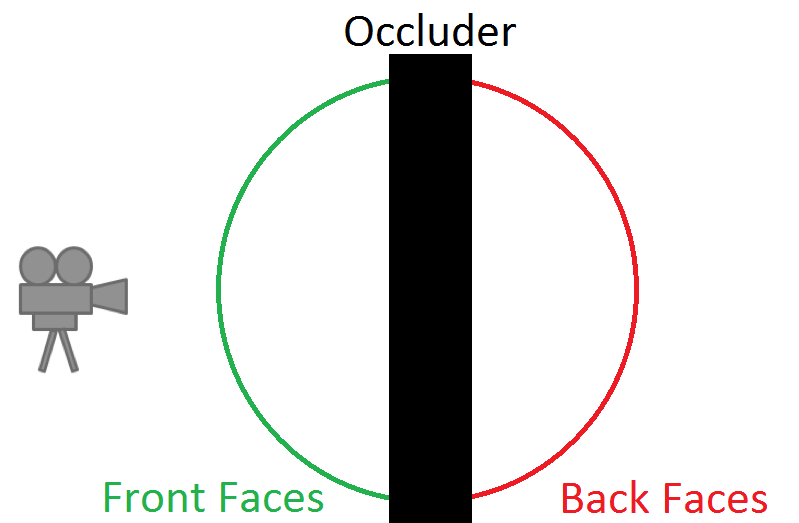 [Speaker Notes: Front faces pass the depth test
Back faces fail the depth test
Disable hardware depth culling]
LLL Depth Test
Software test front faces.
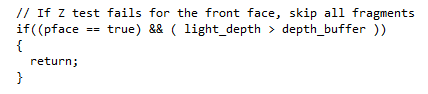 [Speaker Notes: If the front facing geometry fails the depth test then we know that back facing geometry will also fail the test and we skip the current pixel altogether.]
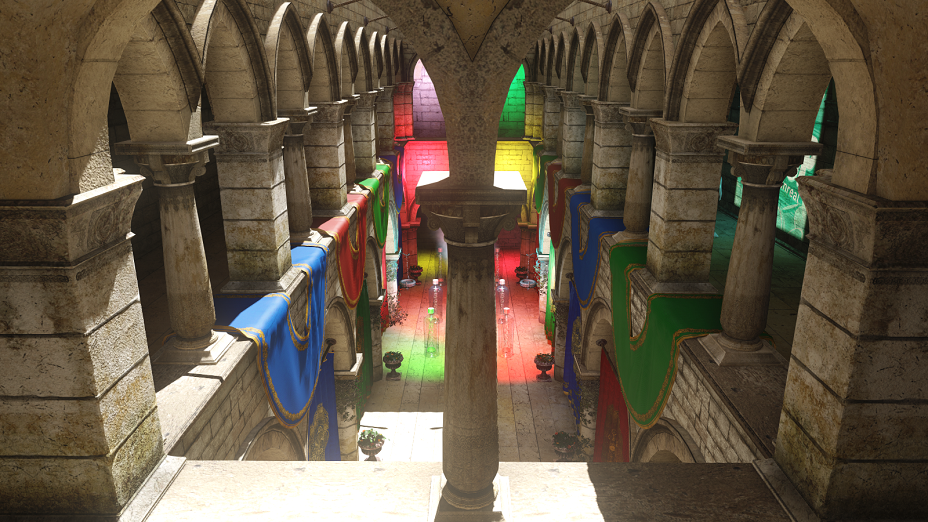 [Speaker Notes: Focus on the front pillar.]
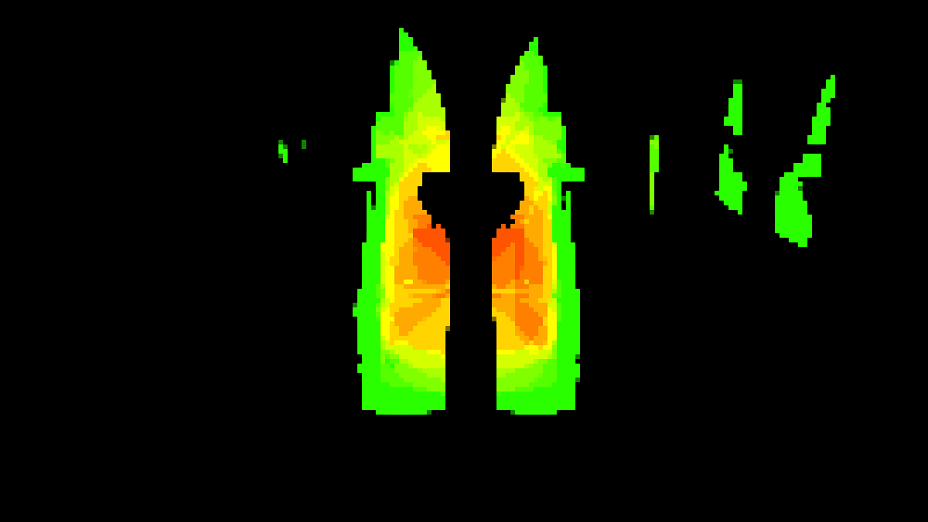 [Speaker Notes: Pillar occluded a lot of light fragments]
Depth Bounds
Both depths need to come through.

Which depth comes first?
[Speaker Notes: Before allocating a linked fragment we need to make sure min and max depth are available.
Min and max depth depends on the front and back faces; which one gets rendered first?
Min comes from front faces.
Max comes from back faces.]
Depth Bounds
Bounds RWByteAddressBuffer
[Speaker Notes: Use a byte address buffer.]
Depth Bounds
Encode Depth + ID
16 bits ID
16 bits Depth
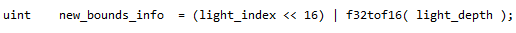 [Speaker Notes: Encode the depth and the id.]
Depth Bounds
Use InterlockedExchange 

New Info

Old Info
[Speaker Notes: Check for id match:]
Light Fragment Links
Use a RWStructuredBuffer for storage:
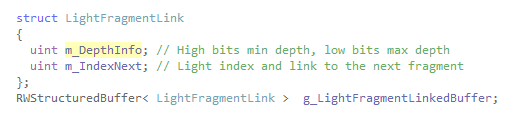 [Speaker Notes: -8 bytes per fragment; currently we are allocating an average of 40 fragment per pixel at a resolution that is one eighth of our running game:
 8 * 40 * 1600 * 900 * (1/64) = 6.86 megs of memory]
Allocate LLL Fragment
Increment current count
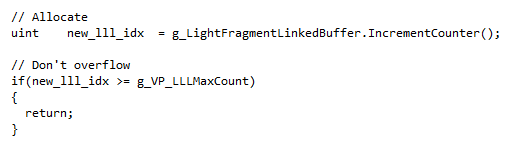 [Speaker Notes: Do the allocation and make sure we don’t overflow
MaxCount is LLL resolution x average light per pixel]
Track Last Entry
StartOffset RWByteAddressBuffer:
InterlockedExachange 

New Index

Old Index
[Speaker Notes: Track the old offset per pixel via the second RWByteAddressBuffer]
Light Fragment Encoding
Fill the linked light fragment and store it.
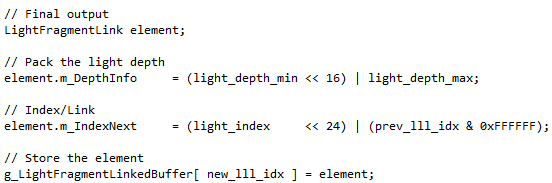 [Speaker Notes: -Store the min and max depth into a u32
-Store the global light index and the previous fragment index into a u32]
Insomniac Engine
GBufferr
Fill Linked Listr
Light GBuffer
Custom Materials
Alpha
Lighting the GBuffer
Draw full-screen quad
Access the LLL
Apply the light
[Speaker Notes: Either a pixel shader + full screen quad or a compute shader]
Accessing the SRVs
Fetch the first linked element offset:
The first linked element is encoded in the lower 24 bits.
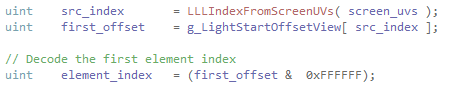 [Speaker Notes: Use screen uvs to generate an index into the offset ByteAddressBuffer]
Light Loop
Start the lighting loop:
An element index equal to 0xFFFFFF is invalid.
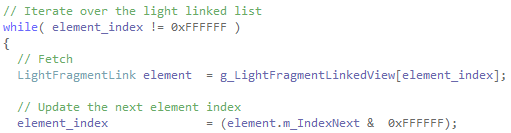 [Speaker Notes: -The lighting loop goes on unless we hit an invalid element index 0xFFFFFF.
-Fetch the current linked element and update the next linked element’s index.]
Decoding Light Depth
Decode the light min and max depth.
Compare the light depth.
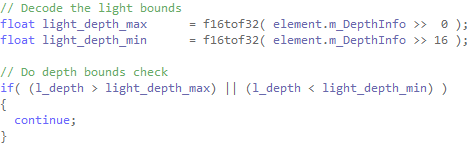 Access Light Info
Fetch the full light information:
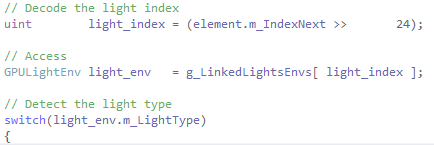 [Speaker Notes: -Decode the global light index which is stored into the upper 8 bits of the linked elements m_IndexNext member.
-Access the full light environment which is stored into a dynamic structured array.]
Insomniac Engine
GBufferr
Fill Linked Listr
Light GBuffer
Custom Materials
Alpha
Custom Materials
Render geometry again.
Access the LLL while rendering.
[Speaker Notes: Hair
Skin
Eyes
Soft Alpha Test]
Custom Materials
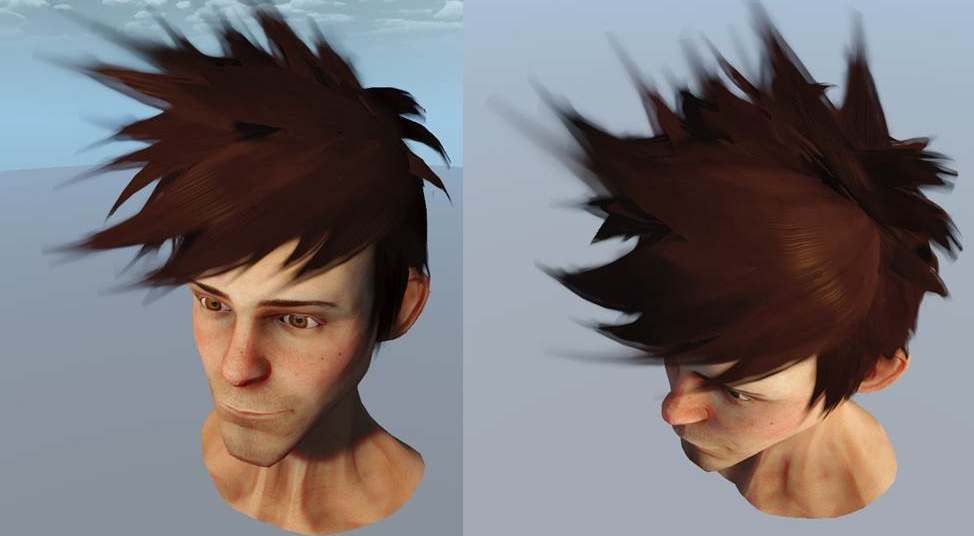 [Speaker Notes: Hair
Skin
Eyes
Soft Alpha Test]
Shadows?
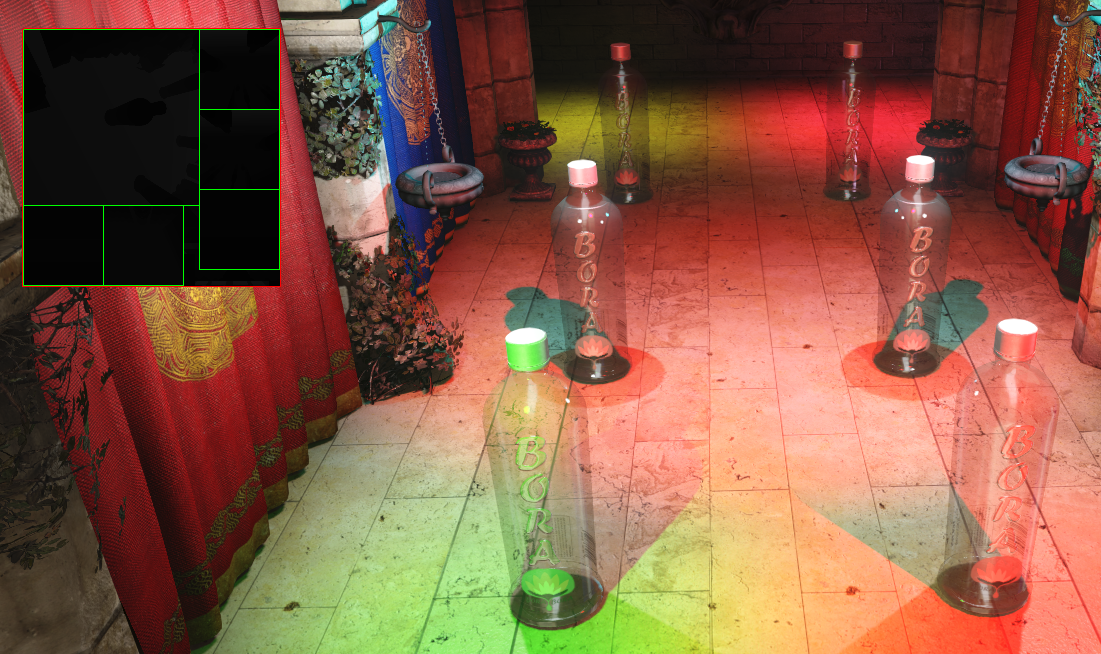 [Speaker Notes: Texture Array.
Allocate sub-regions.]
Questions?
abezrati@insomniacgames.com